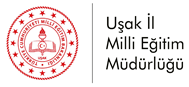 Erasmus+ Programı2021
Okul Eğitimi Öğrenci ve Personel Hareketliliği
Akredite Projeler 
KA121-SCH
Dr. Ceyhun UZUN
Erasmus+ Okul Eğitimi Koordinatörü / Ar-Ge Birimi
2021-2027 Program Dönemi
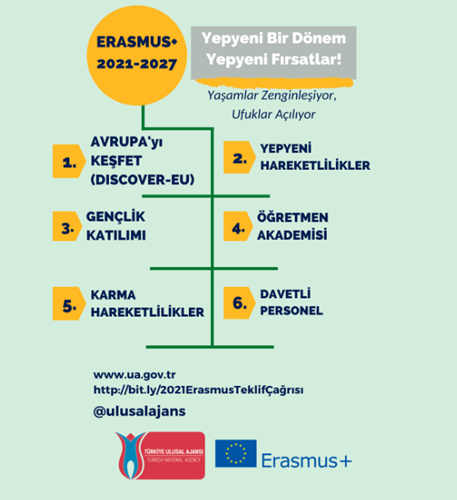 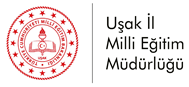 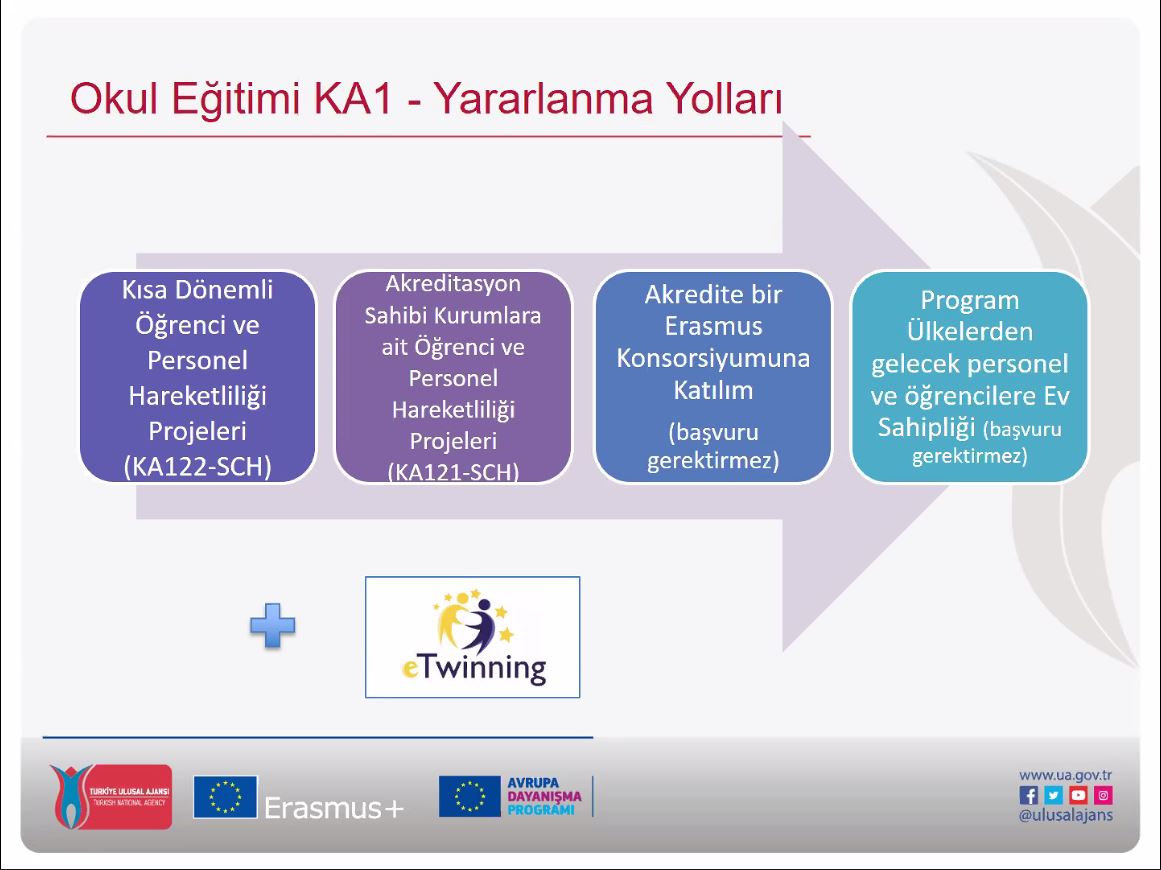 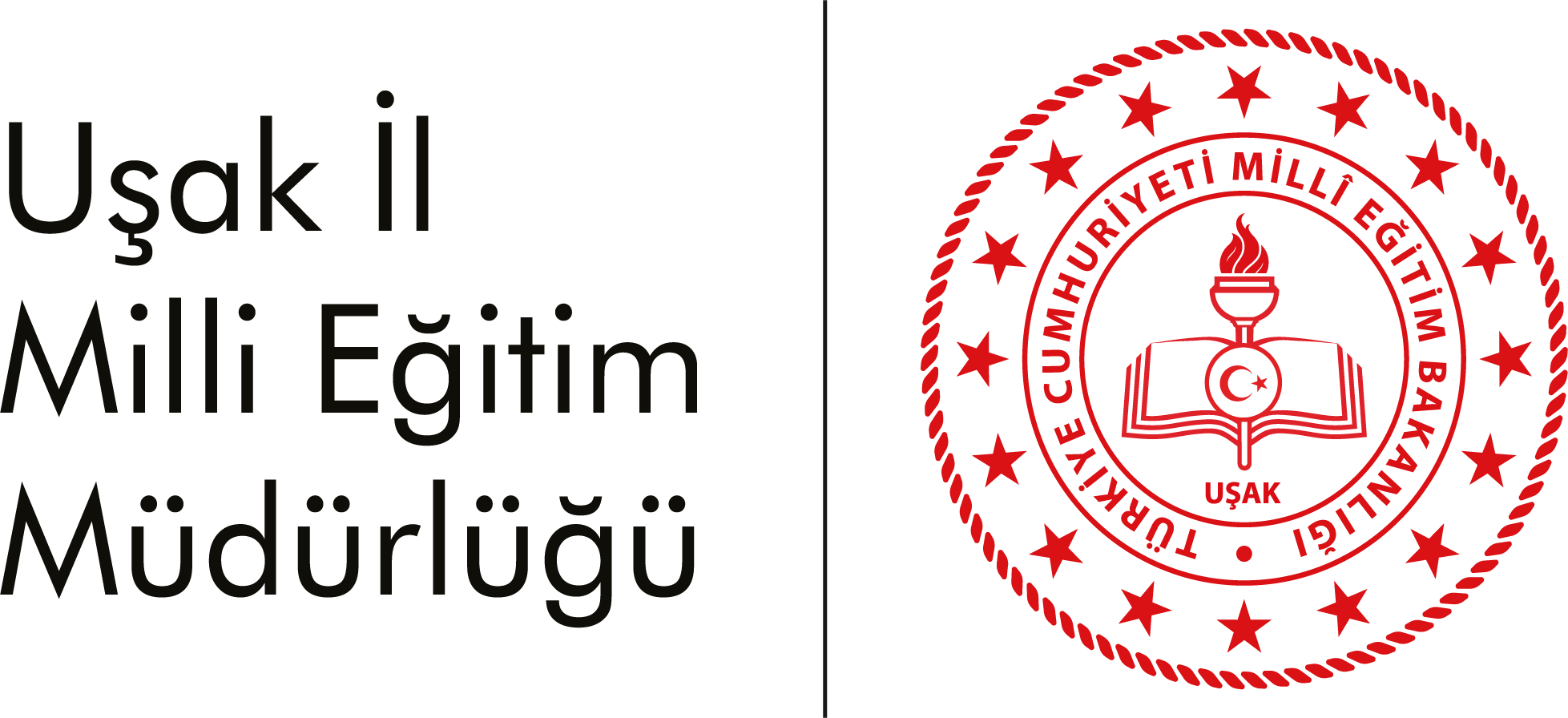 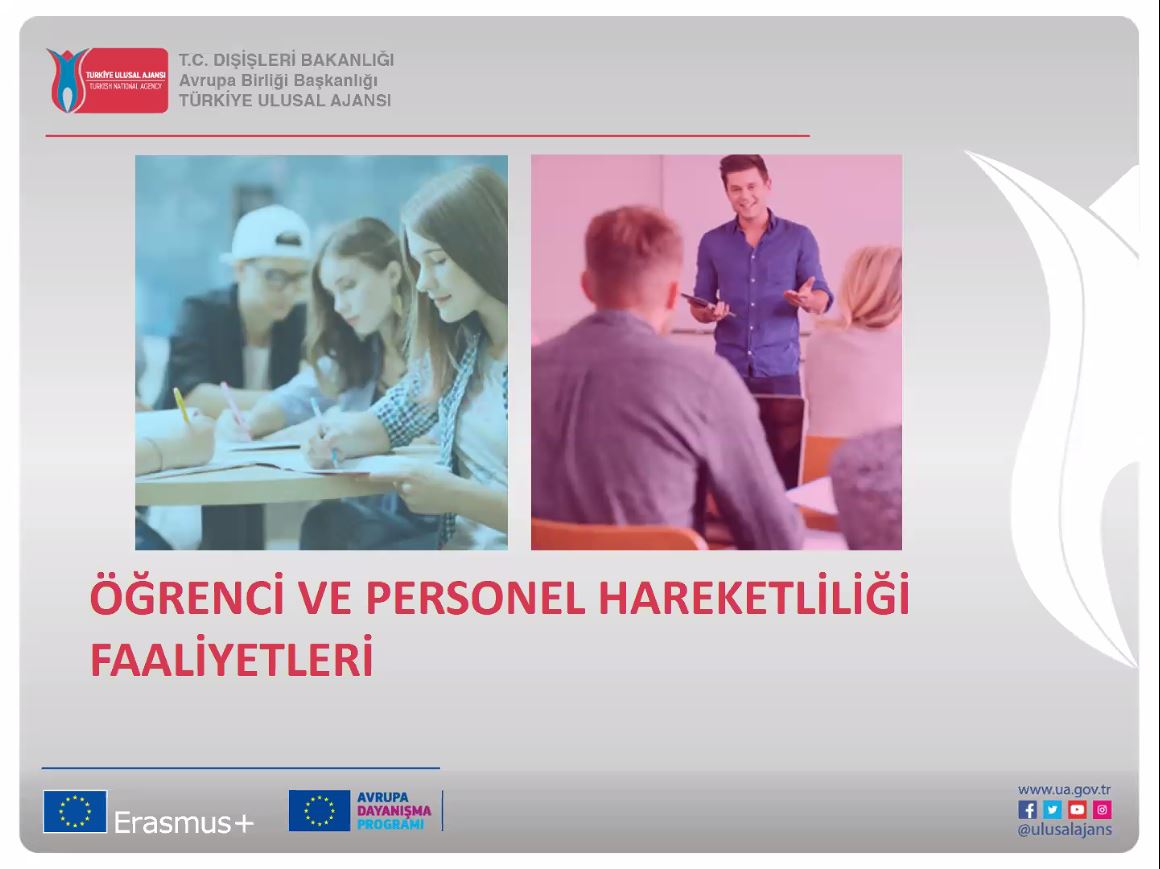 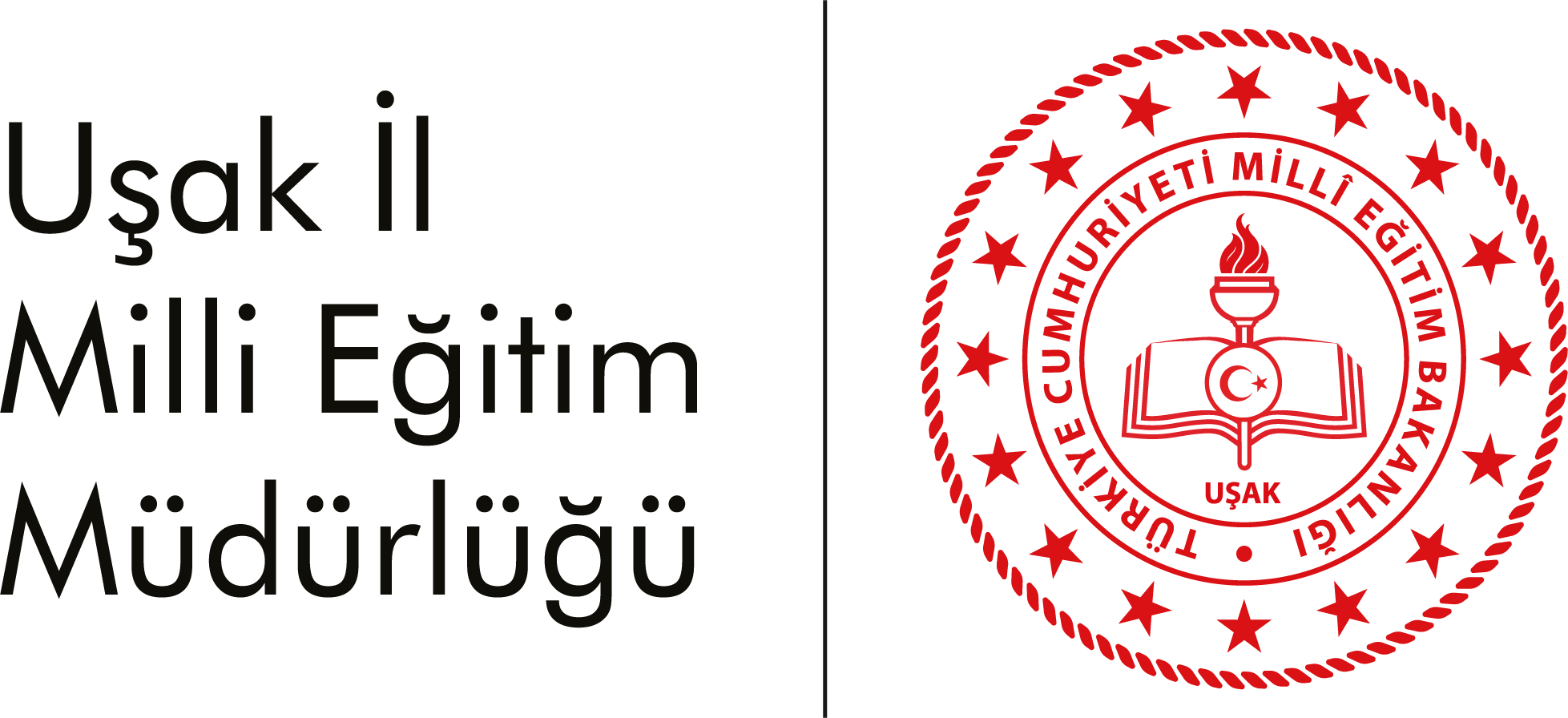 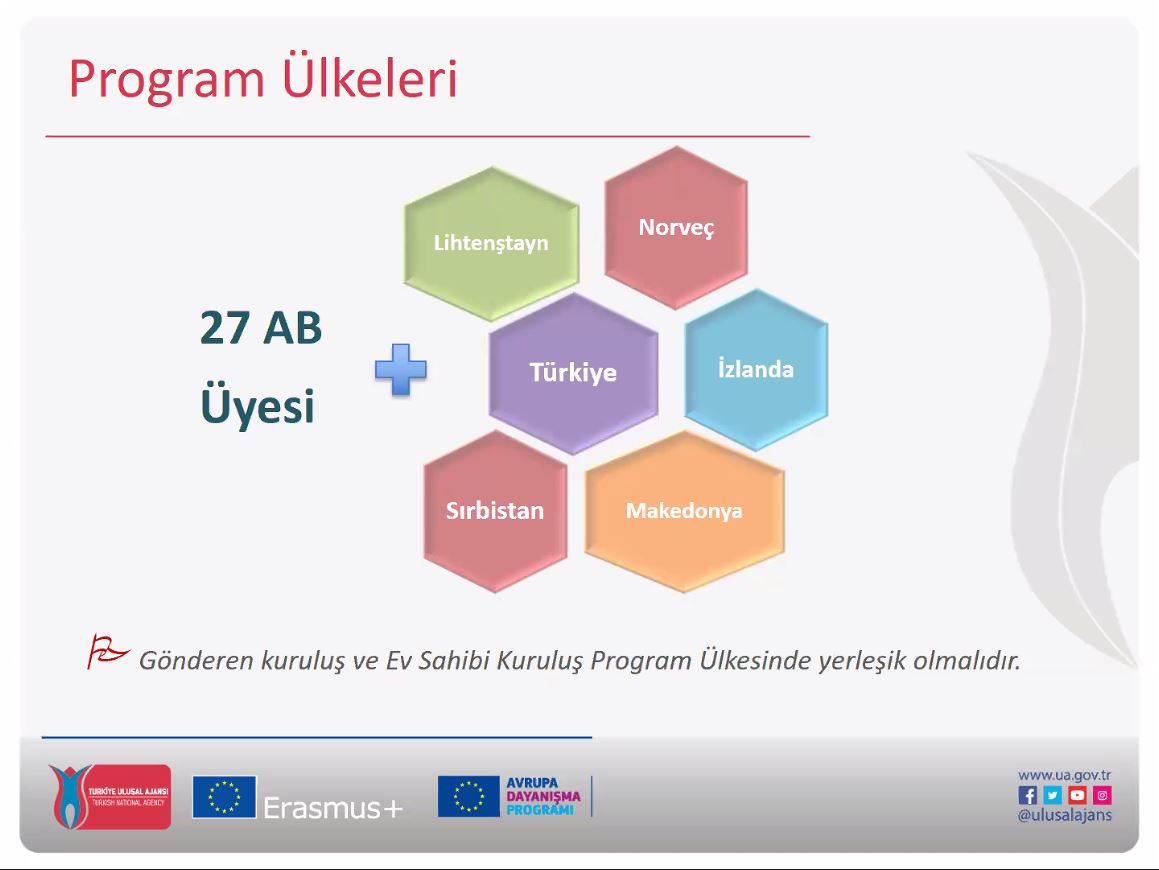 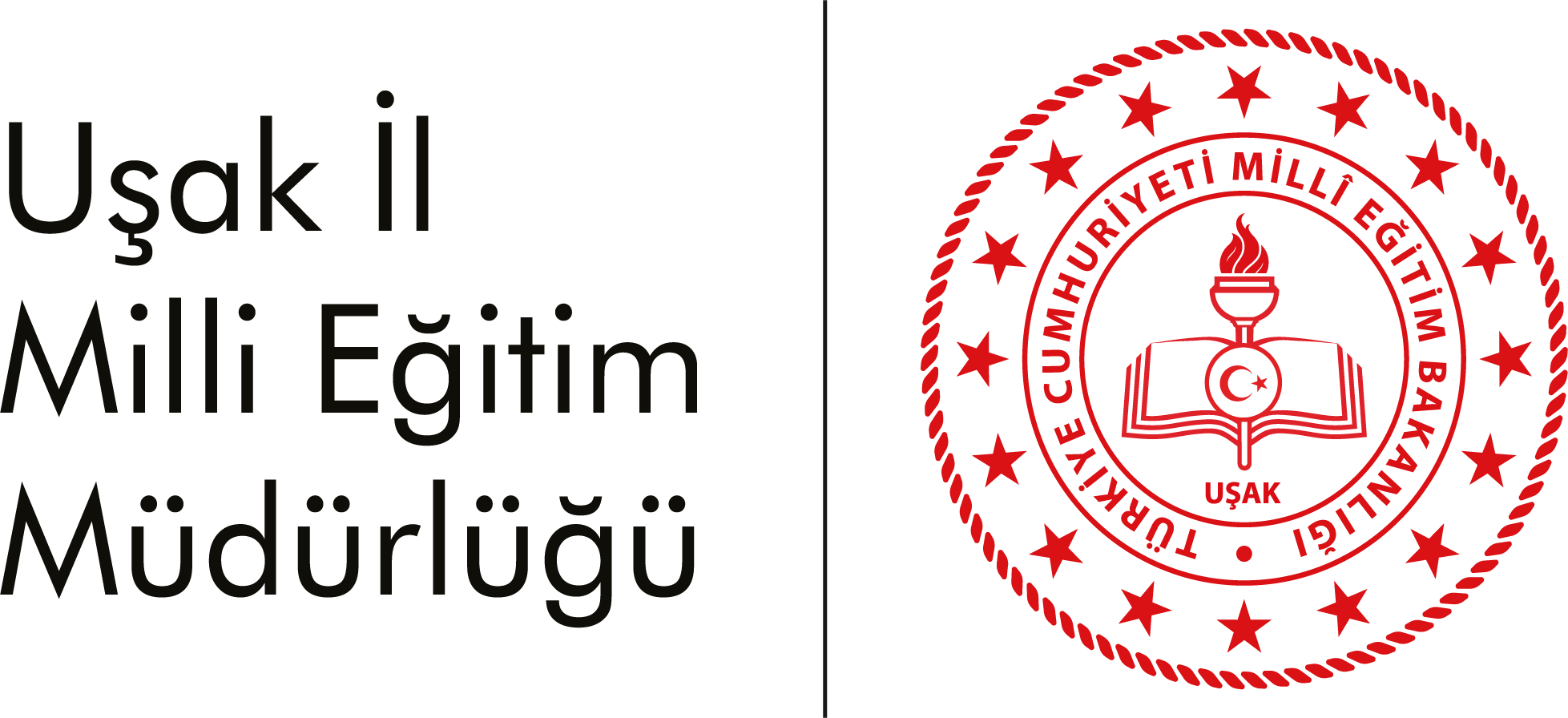 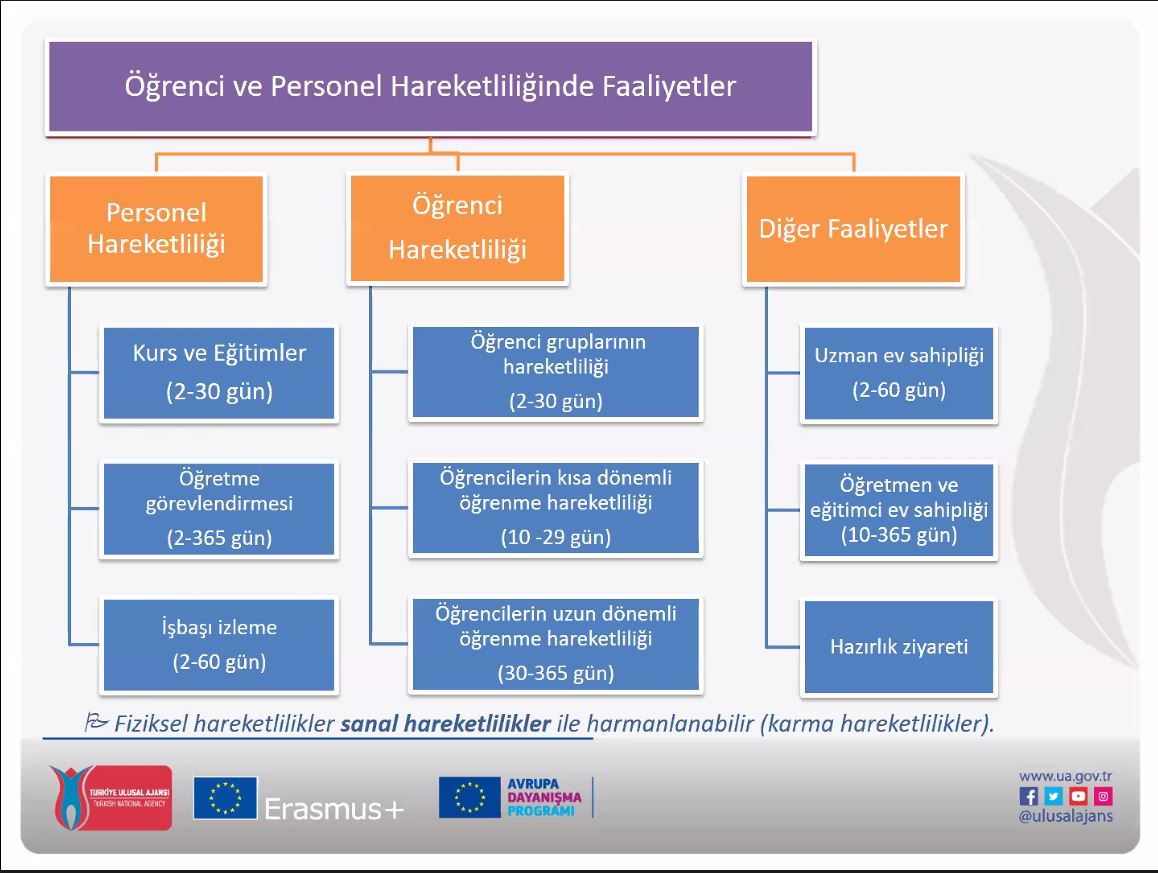 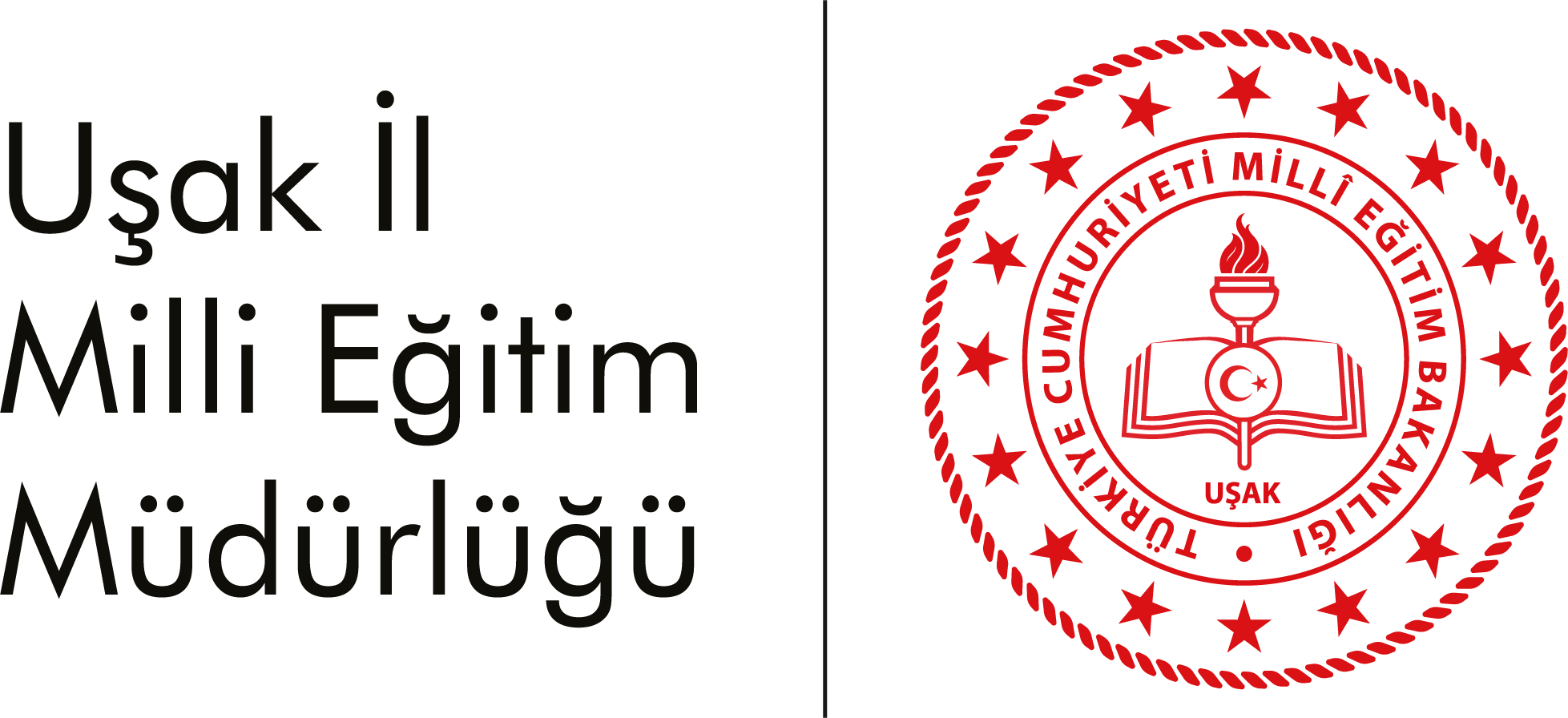 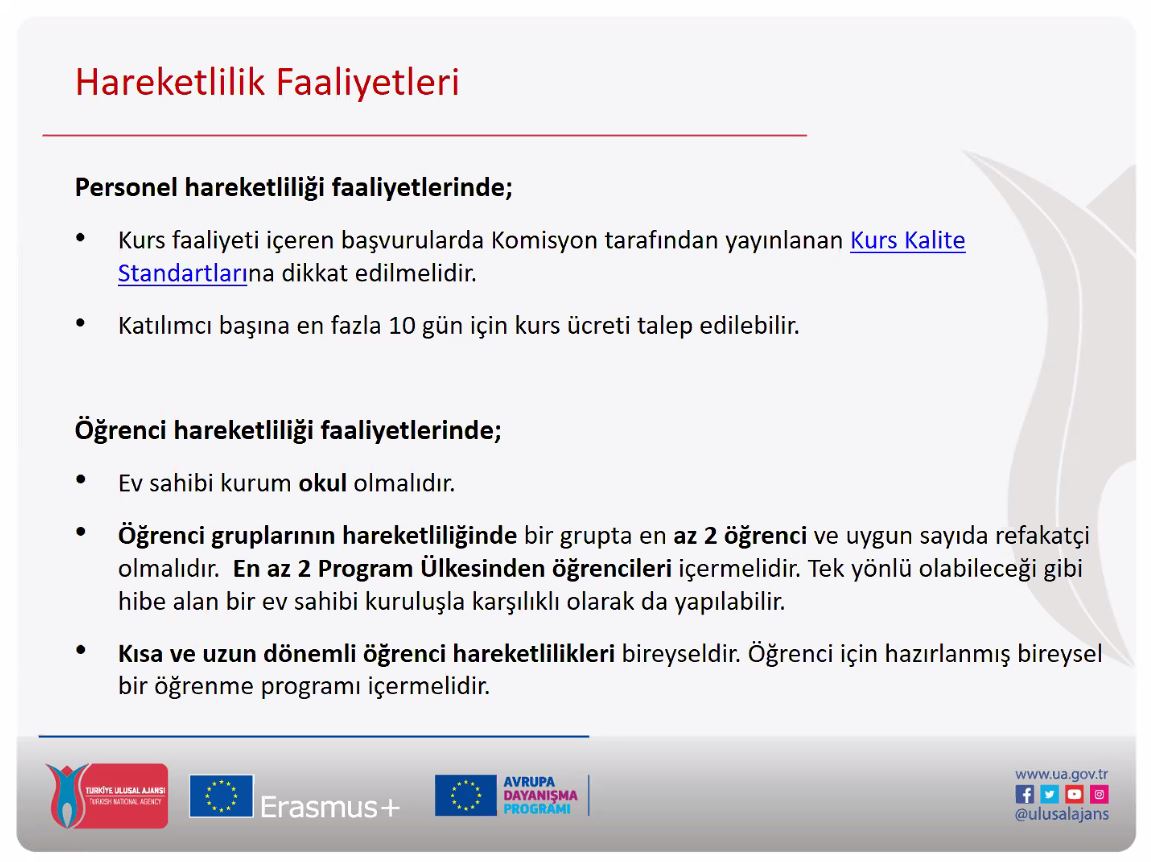 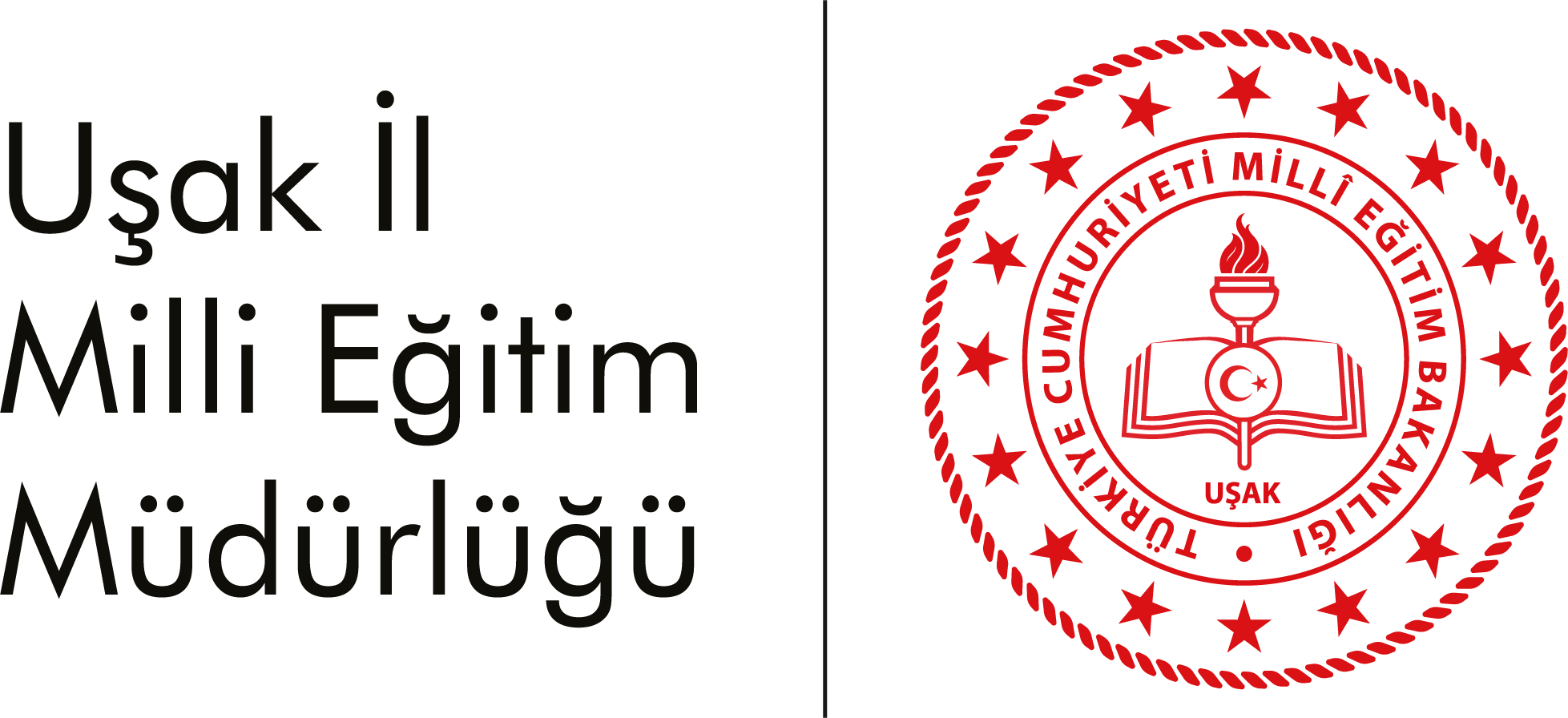 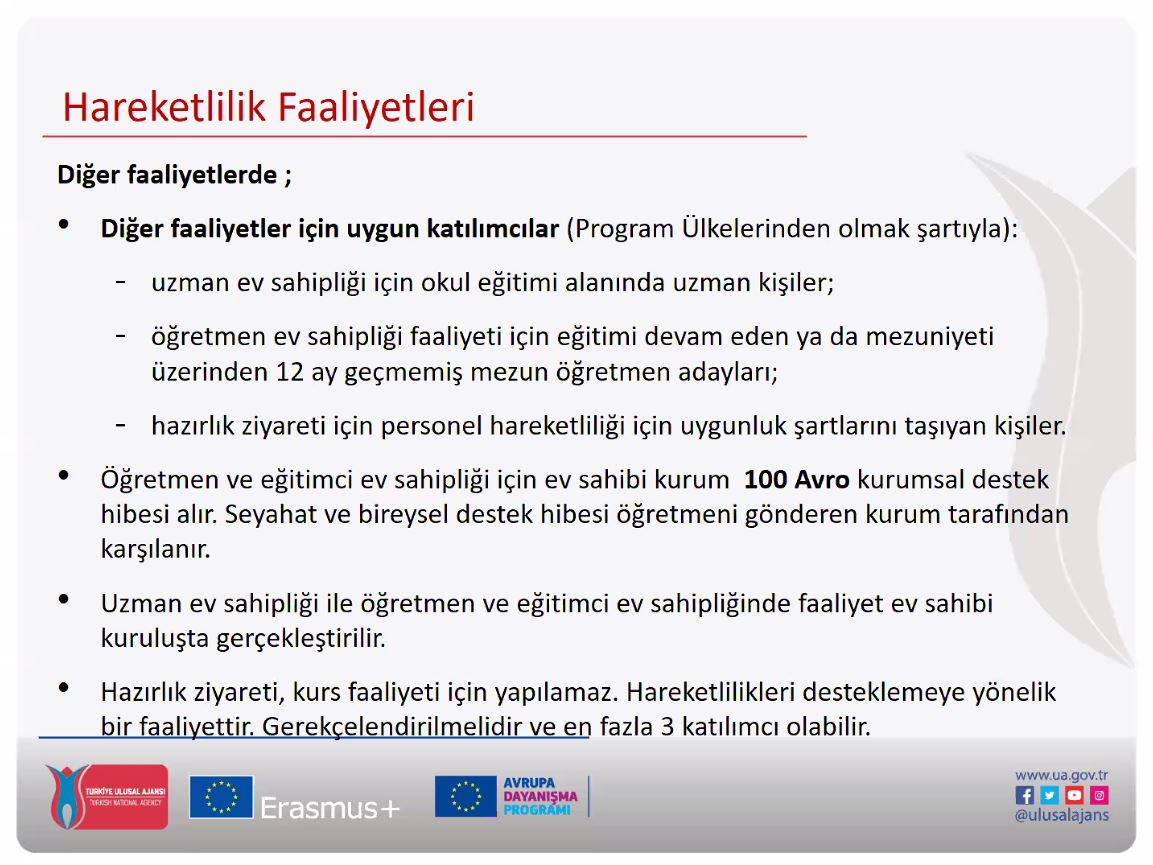 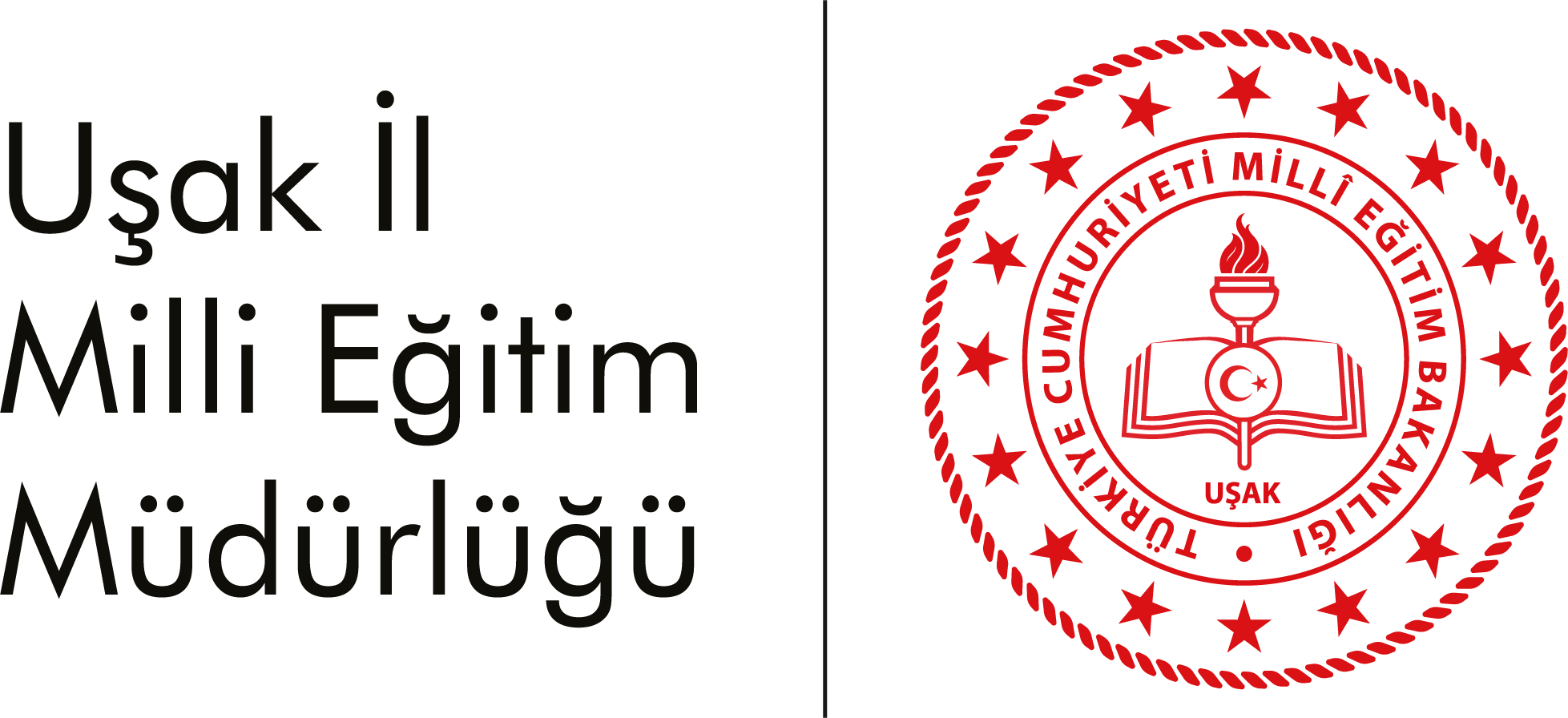 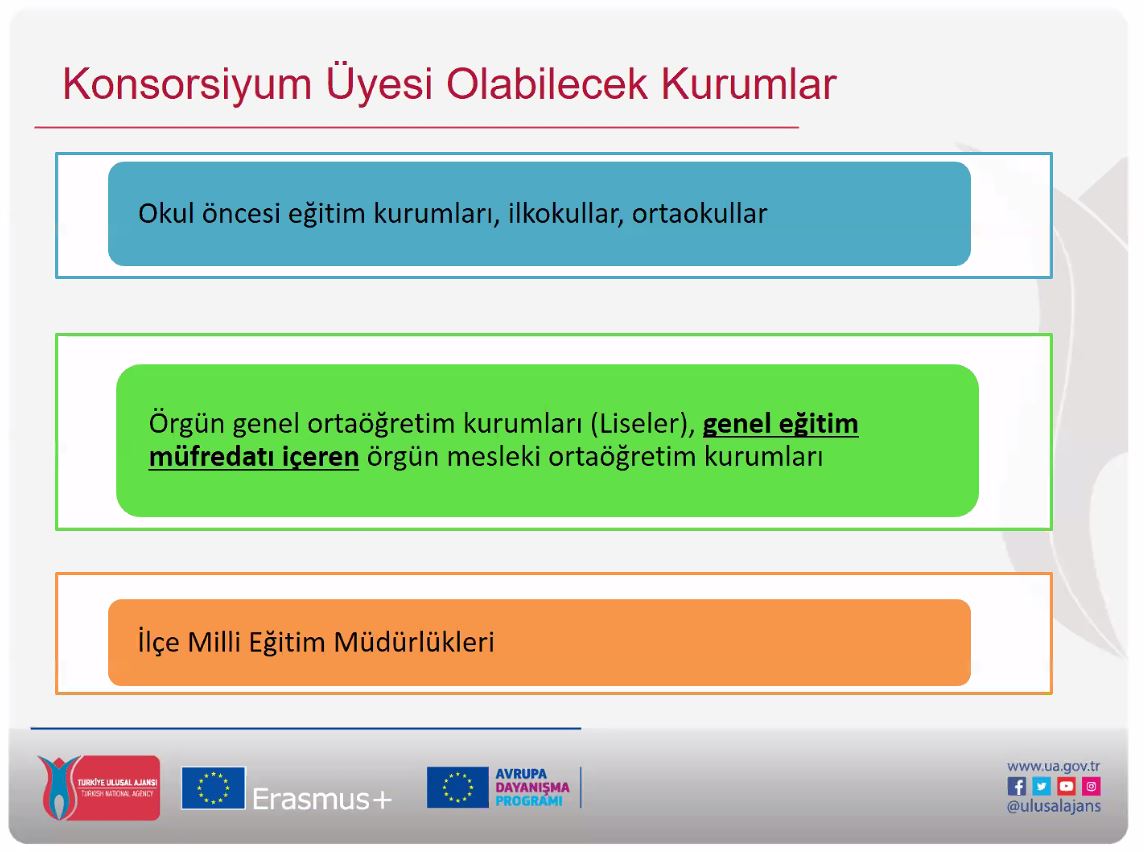 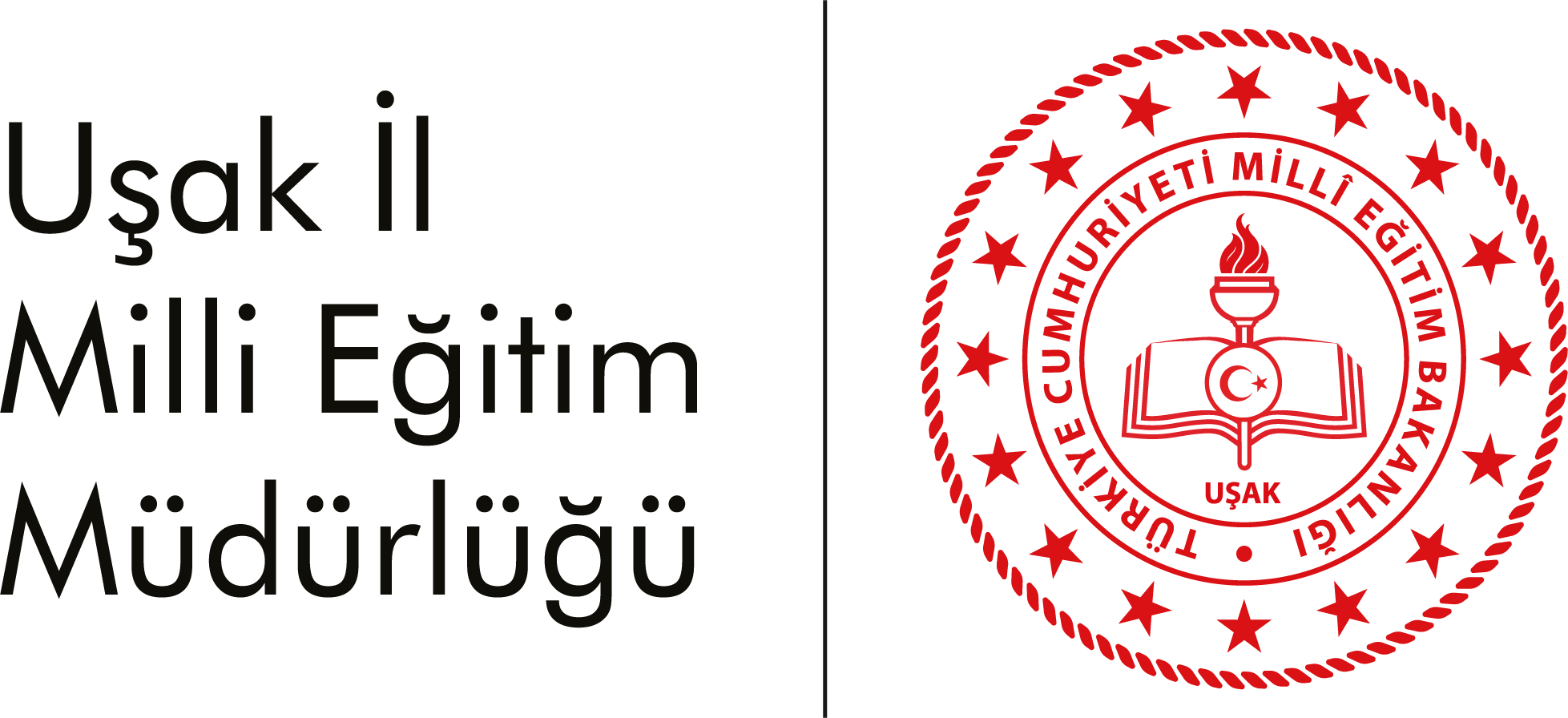 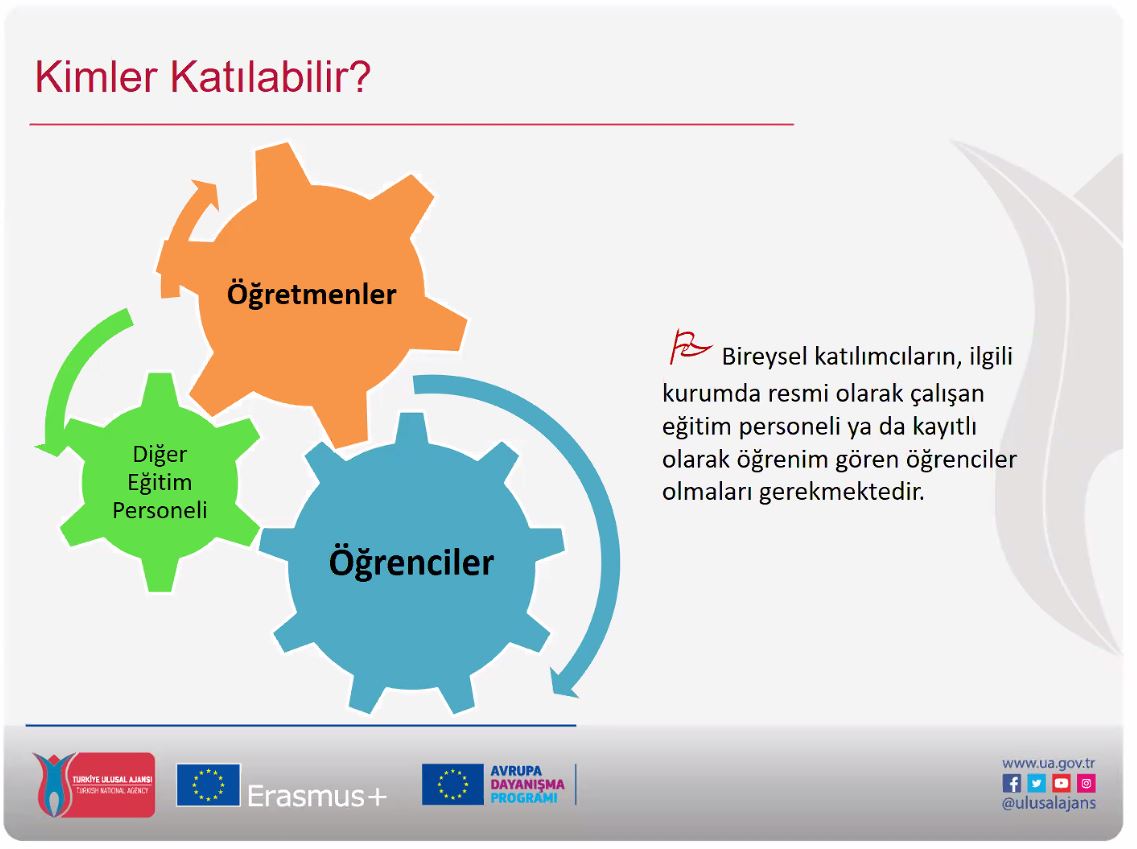 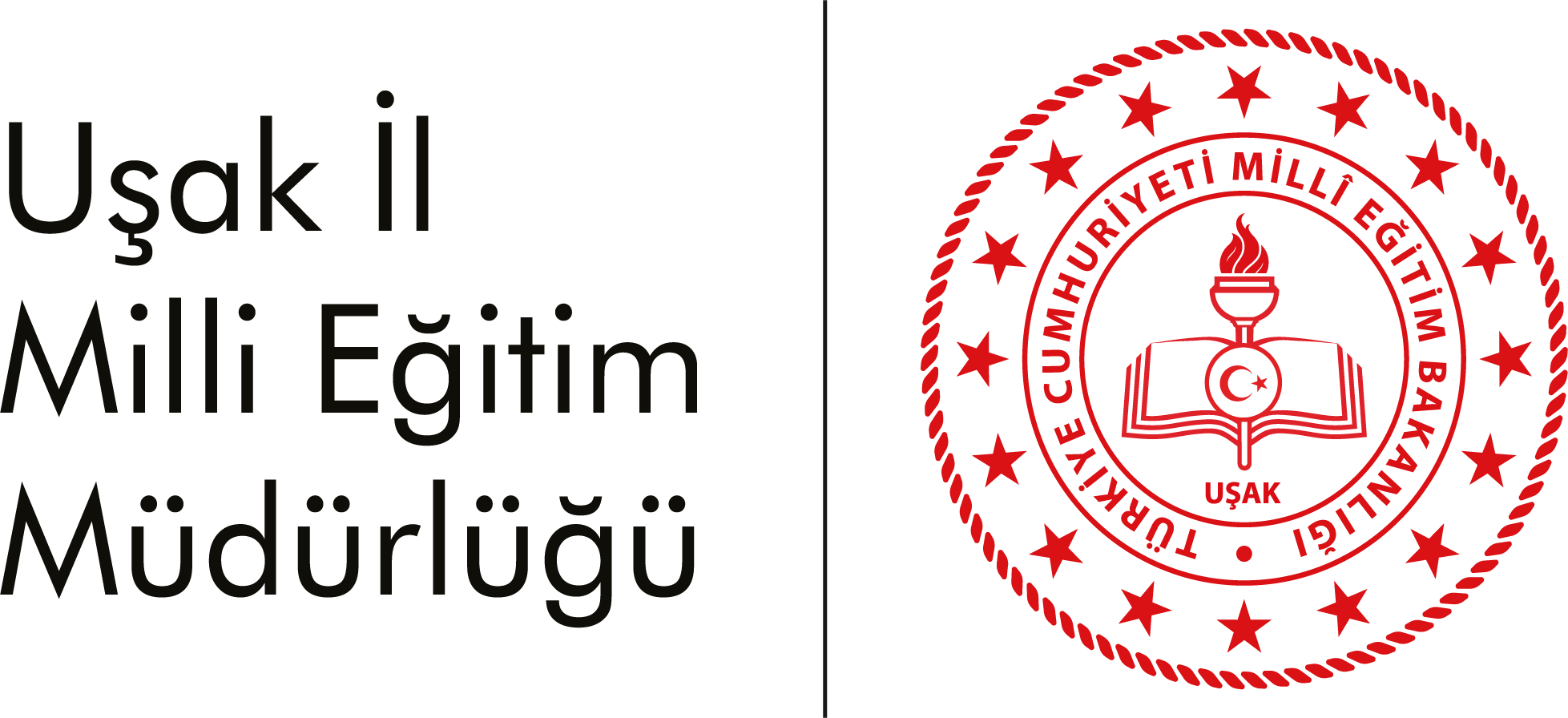 KONSORSİYUM LİDERİ İHTİYAÇ ANALİZİ
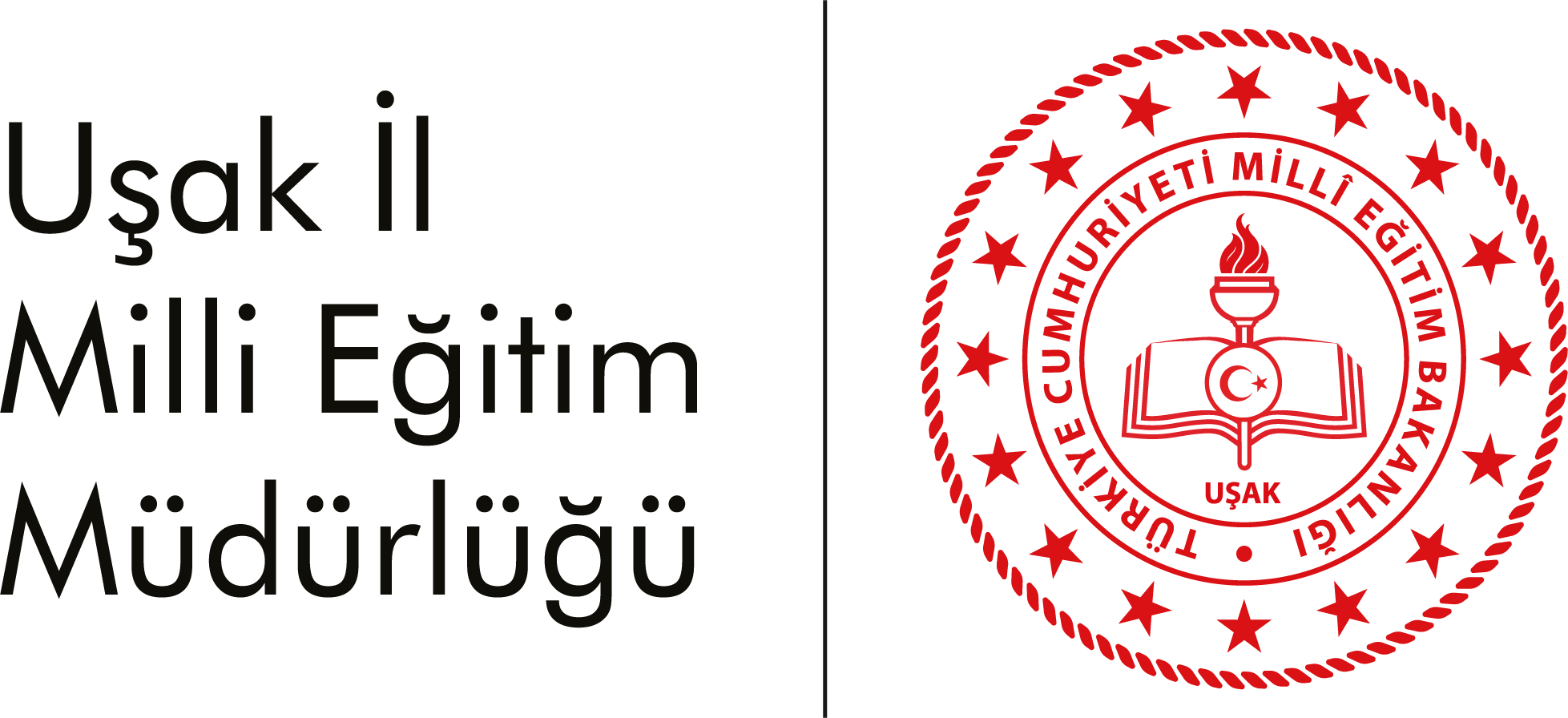 -Eğitimdeki kalite sorunlarının altyapı iyileştirmesi ile çözülmesi gerektiği yönünde bir algının var olması
-Uluslararası ölçekte yürütülen çalışmaların ve iyi örneklerin transfer edilmesinde sorunlar yaşanması
-Dijital eğitim araçlarının etkin kullanılamaması
-Çevresel sürdürülebilirlik ve sorumluluğun tabanda yaygınlaştırılamaması
-Bağlı kurumlar arasında kısıtlı işbirliğinin yapılması
-Sosyal dahil etme ve dezavantajlı grupların desteklenmesindeki eksiklikler
-Yeni durum ve konulara entegre olup aksiyon almada yaşanan sorunlar
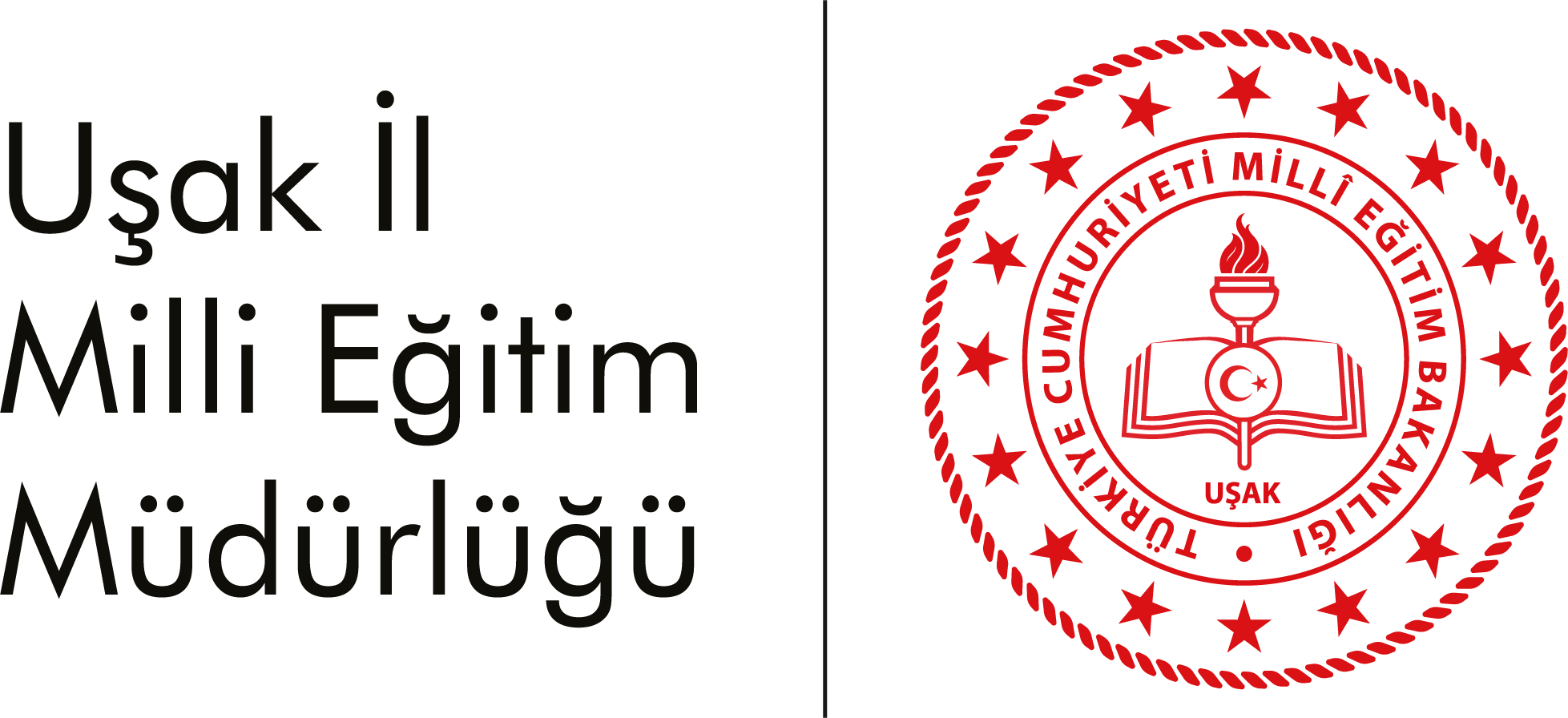 KONSORSİYUM ÜYELERİ İHTİYAÇ ANALİZİ
-Okulu sadece müfredat ve ders sürecinden ibaret bir kurum olarak görüp eğitimin kalitesinin artırılması yönelik çalışmaların
sadece akademik düzeyde algılanması
-Yenilikçi eğitim-öğretim yöntemlerinin etkin şekilde kullanılamaması, transfer edilememesi
-AB düzeyindeki öğrenme ve eğitim fırsatlarından yeterince haberdar olmama, fırsatları değerlendirmeye yönelik gayret
eksikliği
-Proje çalışmalarına çok az öğretmenin ve öğrencinin dahil olması
-Projelerde elde edilen çıktıların yaygınlaştırılmasında yaşanan eksiklikler
-Proje bütçe yönetiminin etkin yapılamaması
-Öğretmen ve yöneticilerin yabancı dil becerilerinin yetersizliği ve buna bağlı olarak eğitimdeki global gelişmeleri entegre
etmede geç kalmaları,alandaki gelişime uzak kalmaları
-Öğrencilerin öğrendikleri yabancı dili kullanabilecekleri platformların,imkanların kısıtlı olması,kültürlerarası ortamların kısıtlılığı
,yurtdışı deneyime erişimlerinin kısıtlılığı
KATILIMCI ÖĞRETMEN/YÖNETİCİ/YARDIMCI PERSONEL KRİTERLERİ
-Sorumluluk bilincine sahip olup ekip çalışmasına yatkın olması
-Aktif katılımı hedef alması
-Üretmeye, yeni şeyler geliştirip denemeye, gelişime ve öğrenmeye açık olması
-Yüksek ve sürdürülebilir iç motivasyona sahip olması
-Mesleki gelişime açık olması
-Eğitim bilimleri alanındaki gelişmeleri takip eden ve hayata geçirmeye çalışan rol-model olmaya gayretli
-Yeterli yabancı dil becerisine sahip, kendini ifade edebilen, proje faaliyetlerini yabancı dilde yürütebilecek yeterliliğe sahip
-Hayatboyu öğrenme ve sürekli gelişim ilkesini benimsemiş
-Proje çıktılarını, günlük çalışma süreçlerine entegre edebilecek
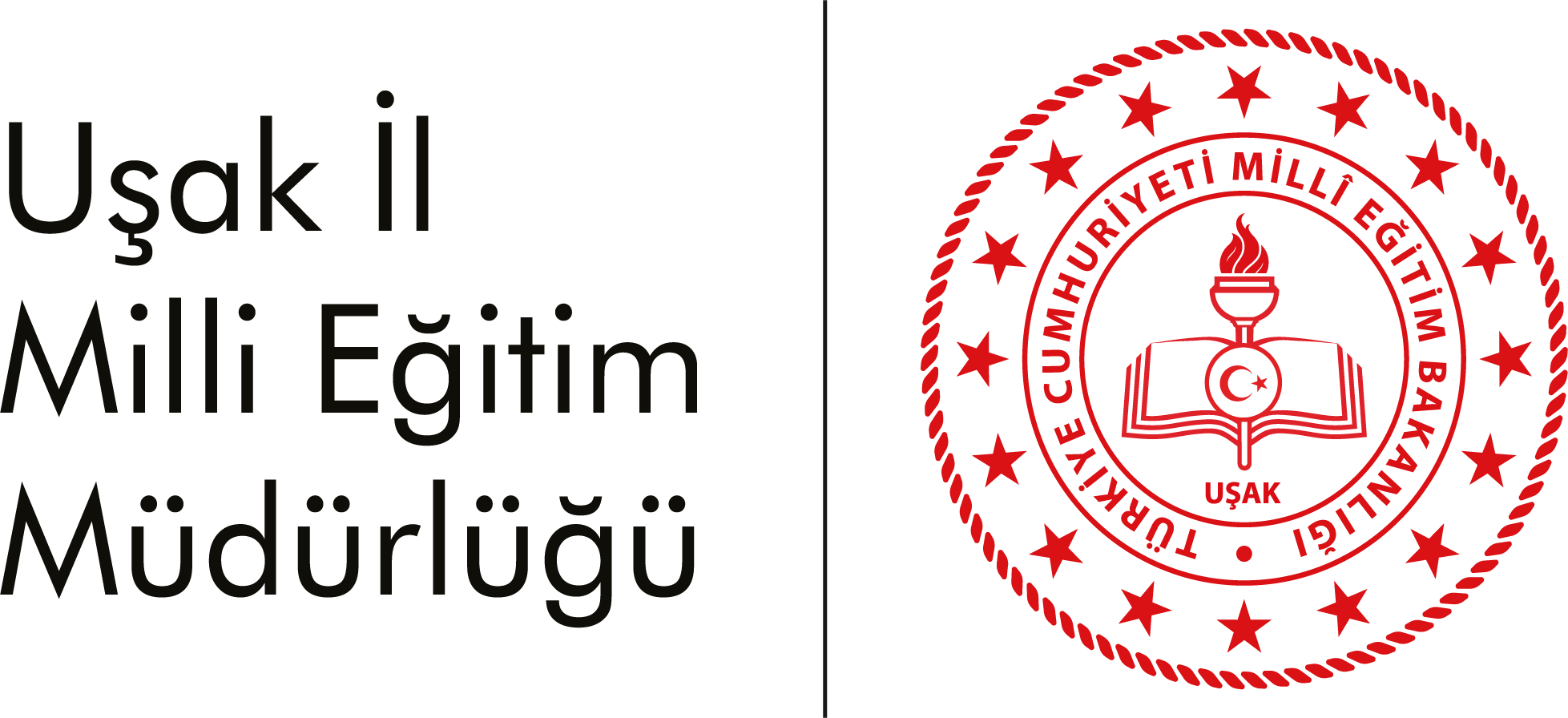 KATILIMCI ÖĞRENCİ KRİTERLERİ
-Kırsal ve dezavantajlı bölgelerde ikamet ediyor olması
-Ekonomik zorluklar yaşayanlara öncelik verilmesi
-Sosyal, kültürel, eğitimsel ve coğrafi, bedensel engellere maruz kalanlara öncelik verilmesi
-Kendini ifade edebilecek ve iletişim kurabilecek düzeyde Yabancı Dil (İngilizce) becerisine sahip olması
-Cinsiyet dengesi gözetilerek eşit kontenjan ayrılması
-Avrupa eğitim kültürüne ve kültürlerarası öğrenmeye karşı ilgili olması
-Yaygınlaştırmaya gönüllü olması
Genel Hedef
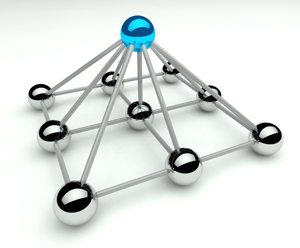 Erasmus Planı 2021-2027 sürecinde okul eğitimi alanında kentimiz genelinde eğitimin kalitesinin artmasına ve AB Eğitim sürecine etkin şekilde katkı sağlamak.
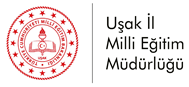 Özel Hedef 1
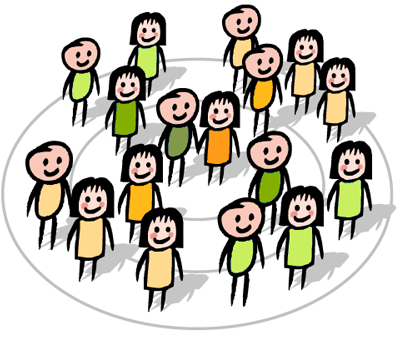 Daha az fırsata sahip imkanı kısıtlı kişilerin AB Eğitim fırsatlarından faydalanmasına ve sosyal olarak dahil edilmelerine ve mesleki gelişimlerine katkı sağlamak.
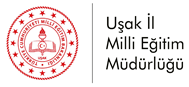 Özel Hedef 2
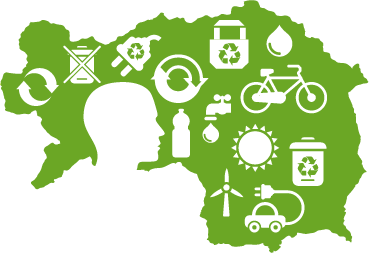 Çevresel sürdürülebilirliği ve sorumluluğu yaygınlaştırmak, çevresel farkındalığı kişilere ve kurumlara kalıcı şekilde kazandırmak.
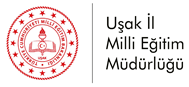 Özel Hedef 3
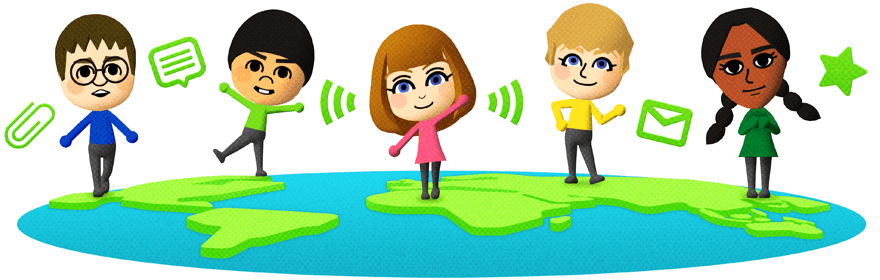 Dijital araçlara erişimi, dijital eğitim imkanlarının daha yaygın kullanılmasını, AB düzeyinde çok dilli yeni içerikler geliştirilmesini ve paylaşılmasını teşvik etmek.
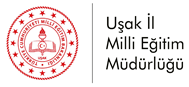 Özel Hedef 4
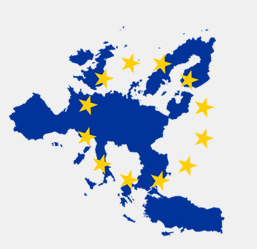 Kurumların ve kişilerin uluslararasılaşma becerilerinin geliştirilmesini teşvik etmek, AB eğitim imkanlarına erişimde kaliteli projeler geliştirilmesini ve kaliteli faaliyetleri teşvik etmek.
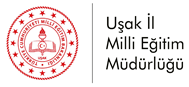 Özel Hedef 5
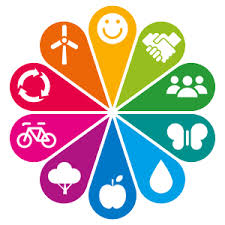 İnovasyonu, yeni öğretim yöntem ve tekniklerini kullanmayı, yaratıcı becerileri geliştirmeyi ve girişimciliği teşvik edip iyi uygulamaların AB düzeyinde çok yönlü transferini sağlamak.
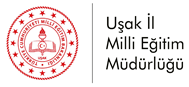 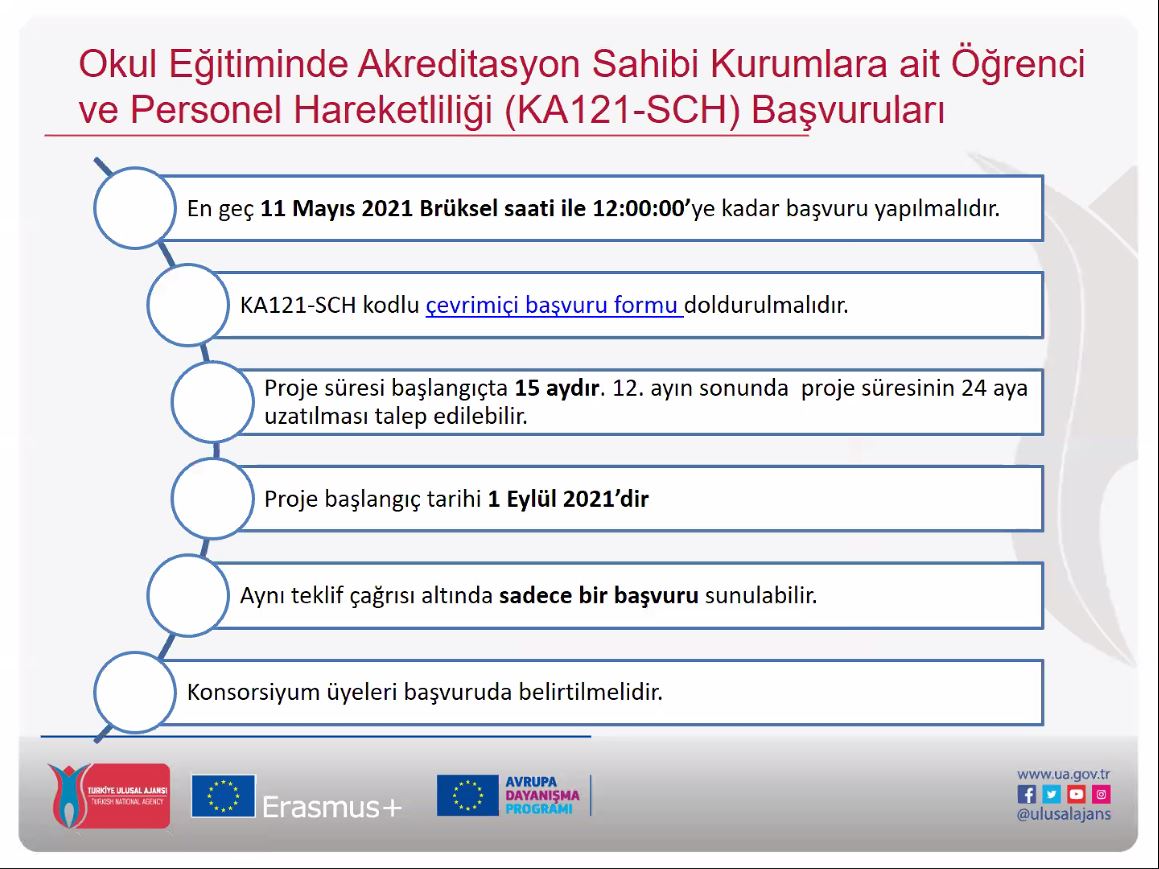 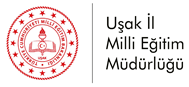 Erasmus+ 2021-2027 Programı Temel Prensipleri
Dahil etme ve çeşitlilik
Çevresel sürdürülebilirlik ve sorumluluk sahibi olma
Dijital eğitim-sanal işbirliği, sanal hareketlilik ve karma hareketlilikler gerçekleştirme
Erasmus kuruluşları ağına aktif katılım sağlama
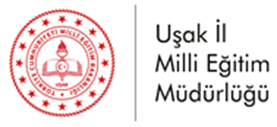 Erasmus+ Program Hedefleri
Öğrenmenin ve Öğretmenin Avrupa Boyutunun Güçlendirilmesi

Dahil etme ve çeşitlilik, hoşgörü ve demokratik katılım değerlerini teşvik etmek
Ortak Avrupa mirası ve çeşitliliği hakkında bilgiyi teşvik etmek
Avrupa çapında profesyonel ağların gelişimini desteklemek
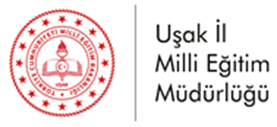 Erasmus+ Okul Eğitimi Program Hedefleri
Öğretmenlerin, okul liderlerinin ve diğer okul personelinin mesleki gelişimini desteklemek
Yeni teknolojilerin ve yenilikçi öğretim yöntemlerinin kullanımını teşvik etmek
Okullarda dil öğrenimini ve dil çeşitliliğini geliştirmek
Öğretim ve okul gelişiminde iyi uygulamaların paylaşılmasını ve aktarılmasını desteklemek
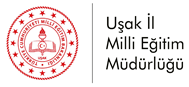 Nasıl başvuru yapılır?
Akredite Olan Kurumların Proje Başvurusu – KA121

Kısa Süreli Proje Başvurusu (6-18 ay) – KA122
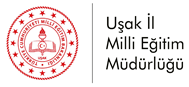 Nasıl başvuru yapılır?
Akredite Olan Kurumların Proje Başvurusu – KA121

Konsorsiyum:
Mesleki Eğitim Erasmus akreditasyonu alan koordinatör kuruluşlar, hibe başvurusunu konsorsiyum adına yapar.

Hareketlilik konsorsiyumu üyelerinin OID numaralarını başvuru formuna girilir.
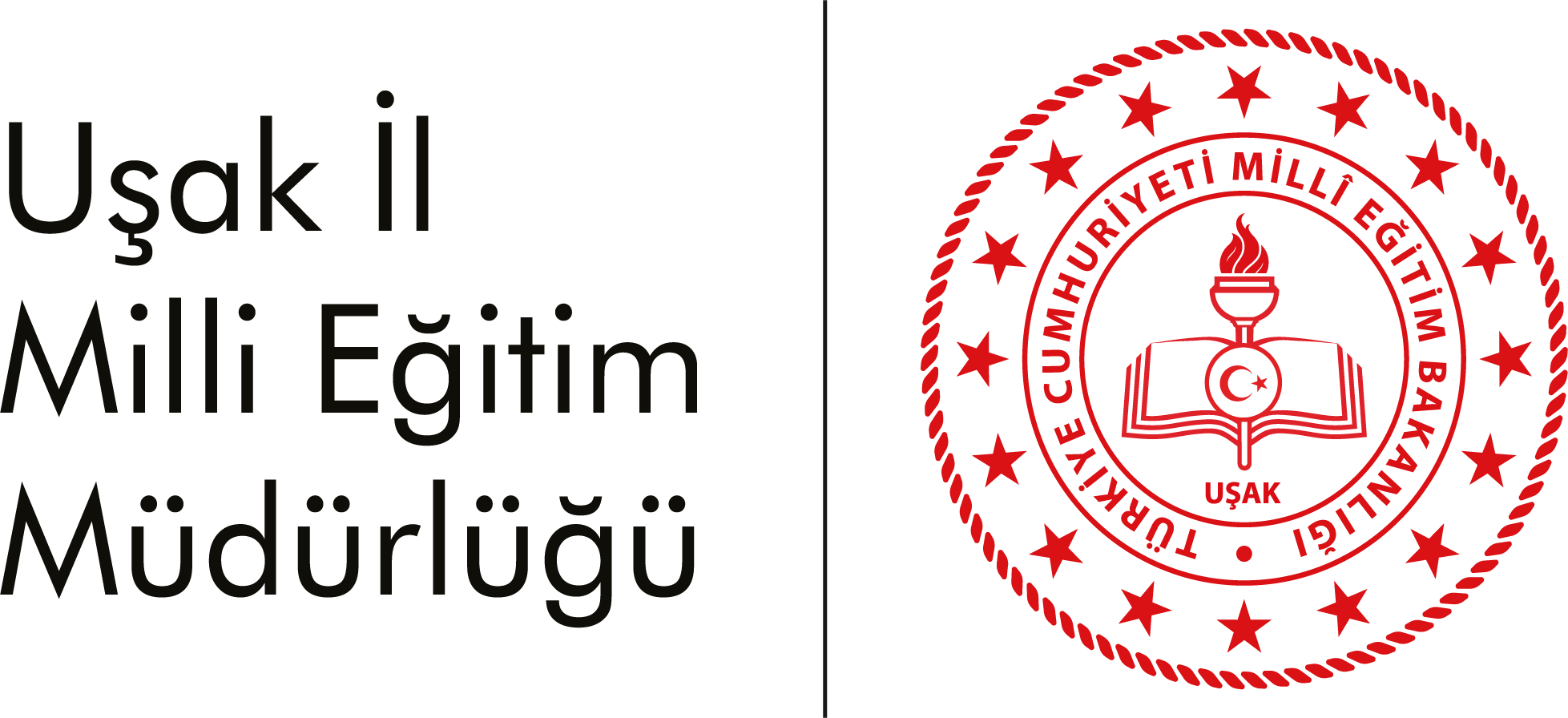 Akreditasyon Performans Göstergeleri
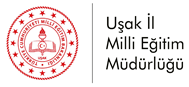 Teşekkür Ederiz.

UŞAK İL MİLLİ EĞİTİM MÜDÜRLÜĞÜ 
ARGE BİRİMİ